Deconstructing
Grocery Retail
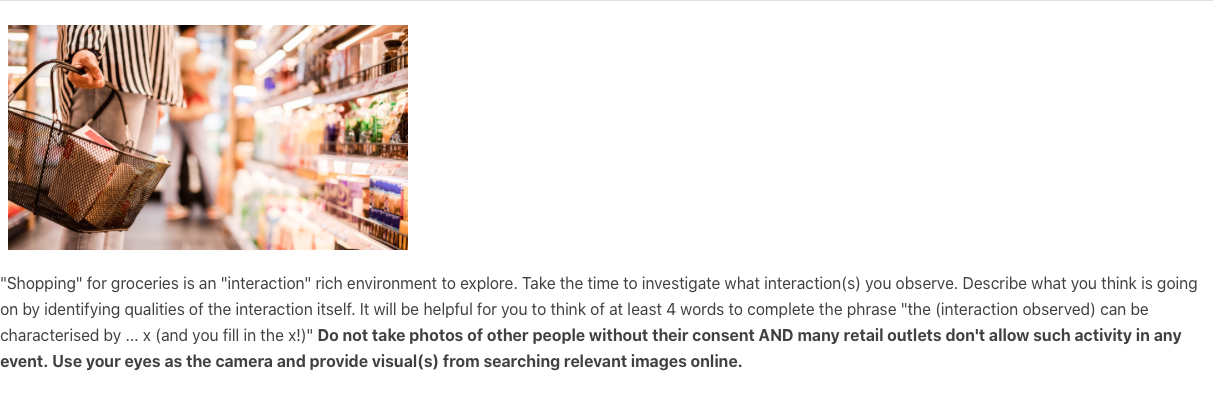 where did
you 
investigate?
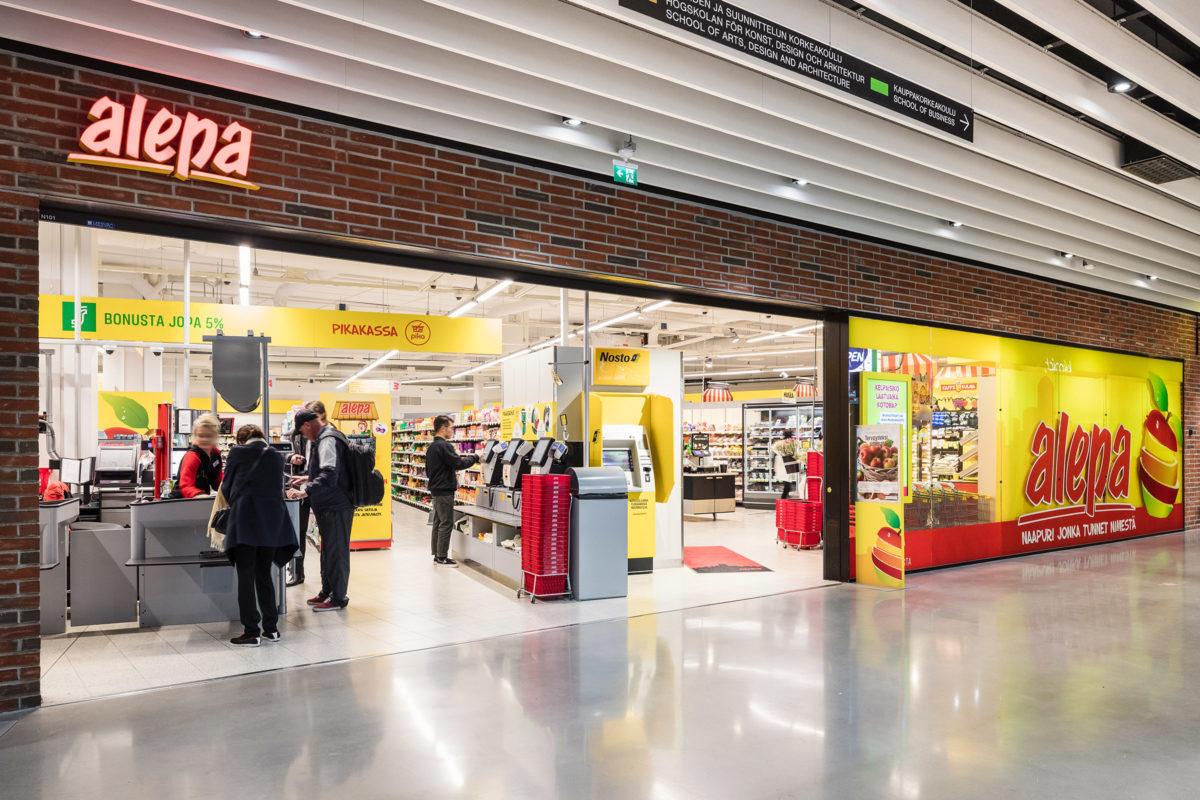 [Speaker Notes: GROCERY RETAIL COMES IN ALL SORTS OF SIZE – DESIGN CHOICES IMPACT STRATEGY
WHY IS ALEPA DESIGNED LIKE IT IS … WHAT’S THE BACK STORY?]
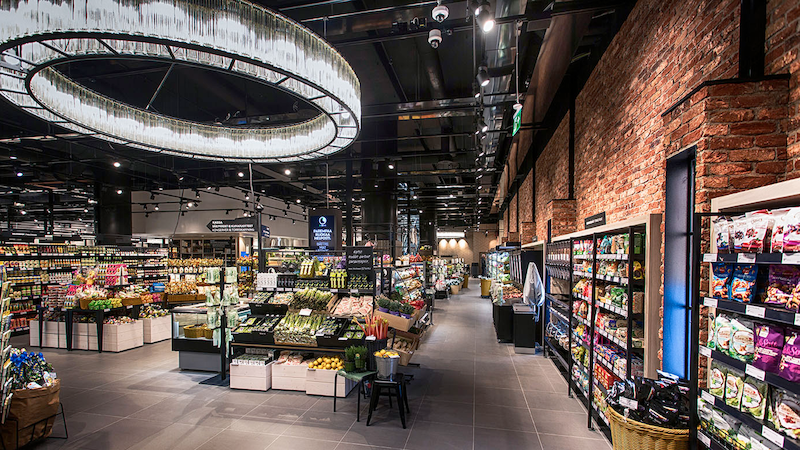 [Speaker Notes: NOTICE THE HEIGHT OF EVERYTHING IN THE STORE – WITHIN REACH]
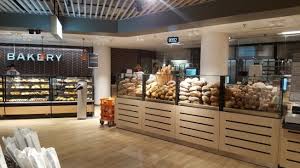 [Speaker Notes: THE SMELL OF BAKERY INTERACTS WITH YOUR NOSE, AND ….]
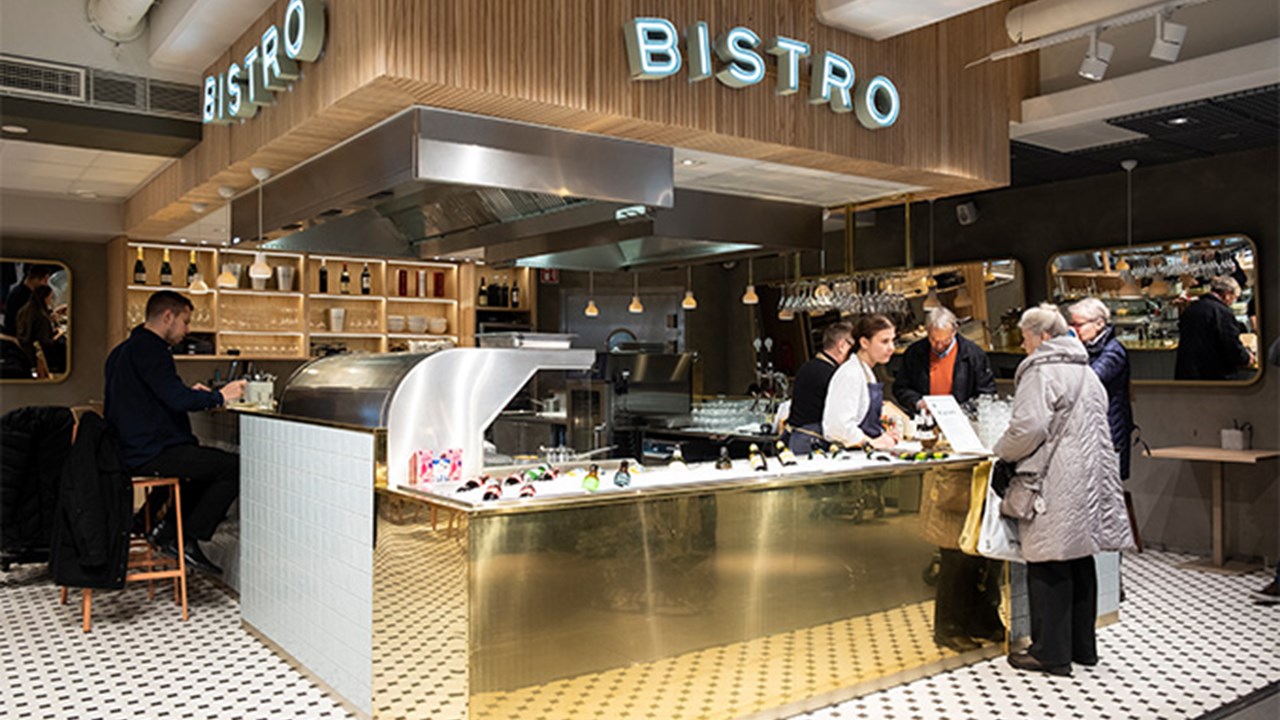 [Speaker Notes: YOU CAN EVEN EAT IN THE HERKKU IN HELSINKI – AND TAKE AWAY WHAT IS BEING COOKED]
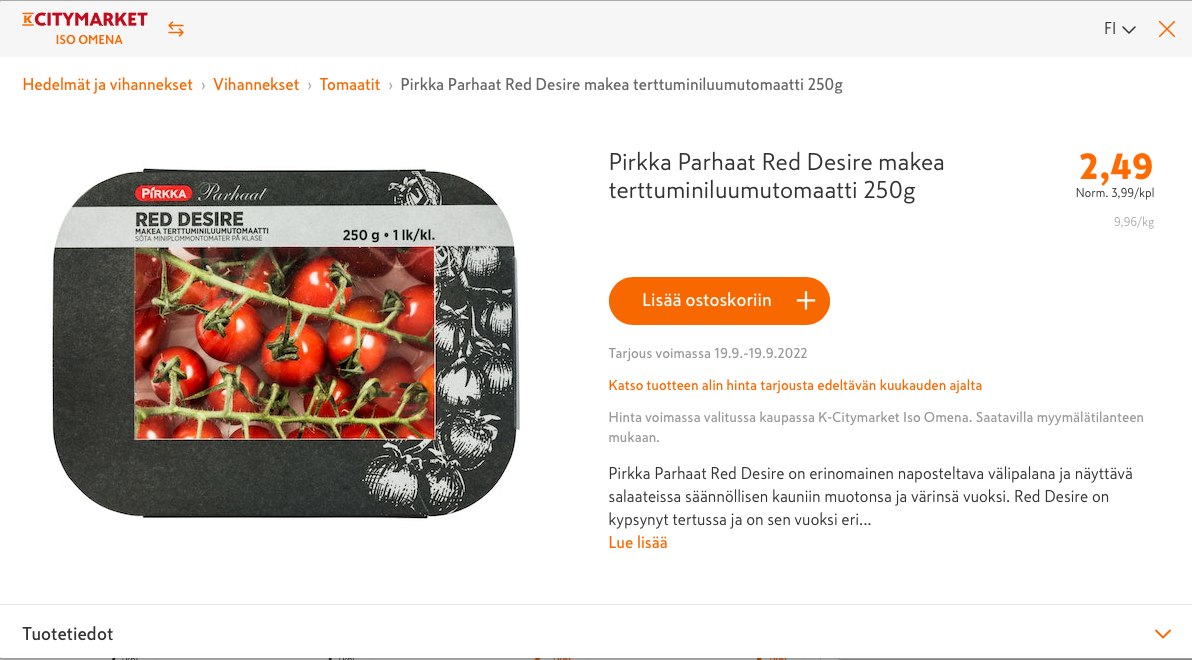 [Speaker Notes: THE SHOP COULD BE ONLINE – THIS IS ON MY LIST – MORE ABOUT TOMATOES LATER]
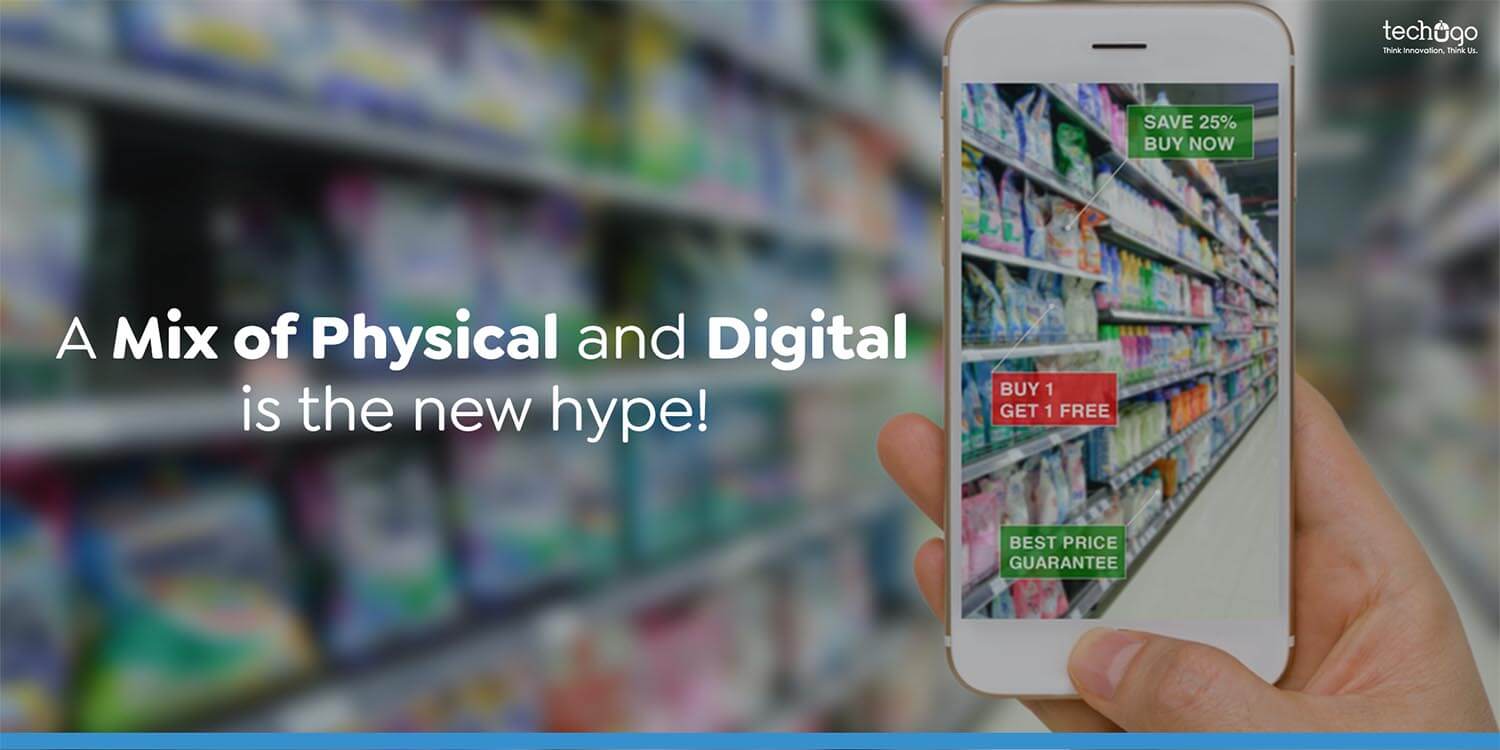 phygital
[Speaker Notes: THE CONSULTING TRADE HAS INVENTED A TERM “PHYGITAL” –
USE THE WORD MIX – INHERENTLY TALKING ABOUT INTERACTION]
your 
interaction
insights
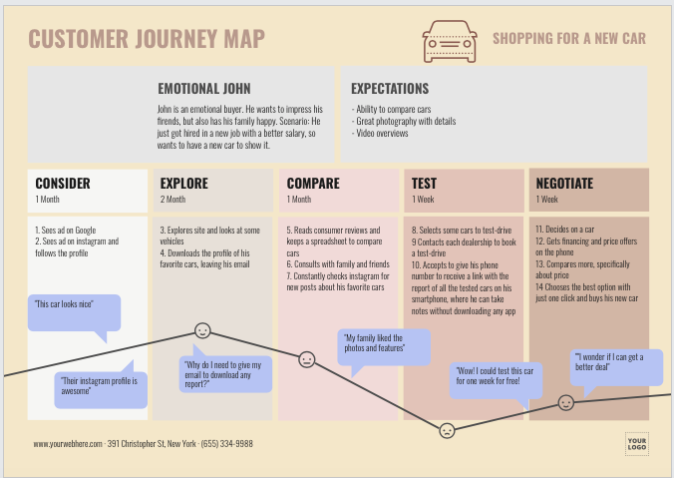 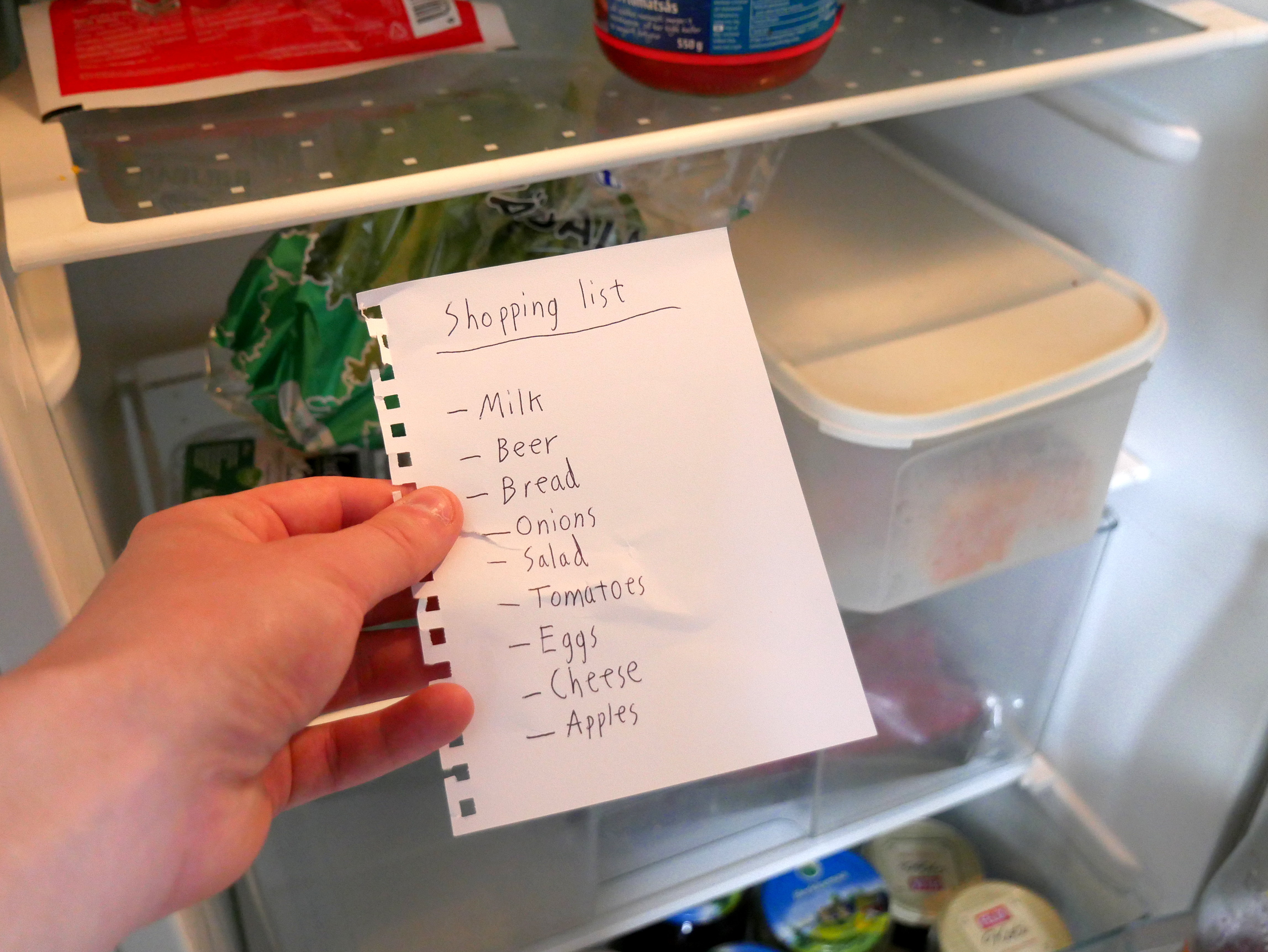 [Speaker Notes: THINK OF THE THINGS YOU NEED TO INTERACT WITH TO CREATE A LIST]
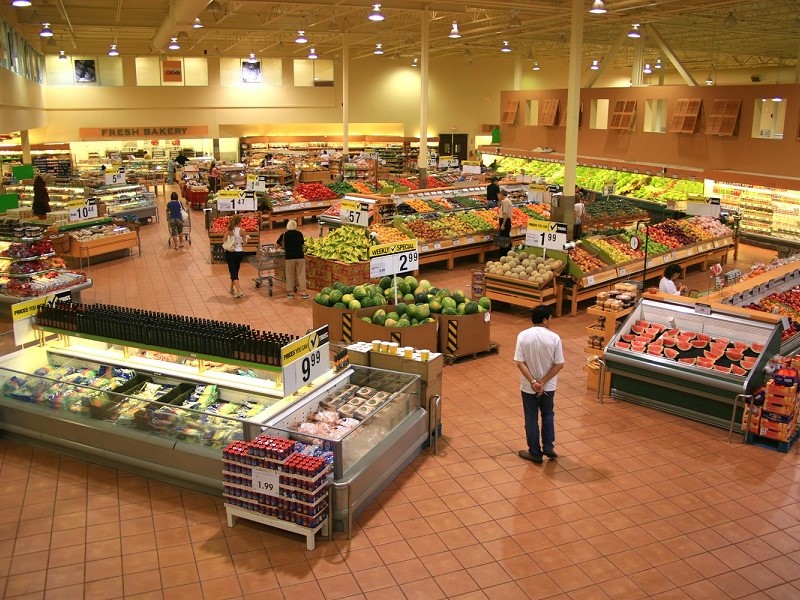 [Speaker Notes: THEN YOU ARRIVE AT A STORE – OFTEN WITH A DIZZYING ARRAY OF CHOICES AVAILABLE TO YOU]
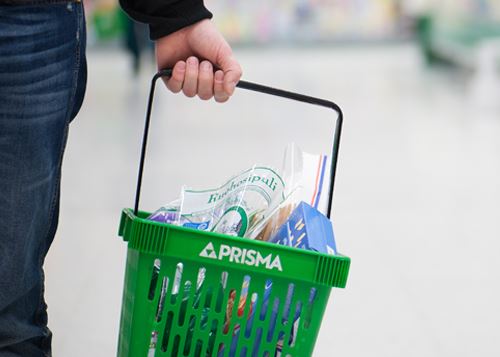 [Speaker Notes: GRAB A BASKET – DESIGNED FOR WHAT KIND OF SHOPPING EXPERIENCE]
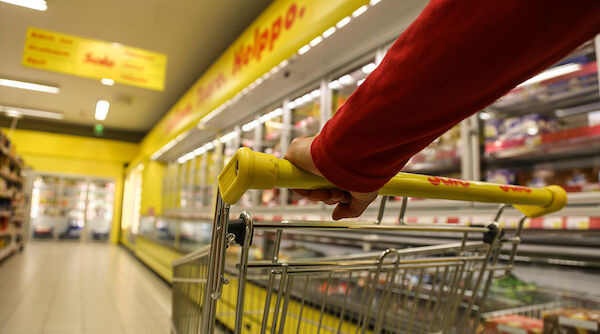 [Speaker Notes: OR A CART – OFTEN IN DIFFERENT SIZES DEPENDENT ON THE STORE]
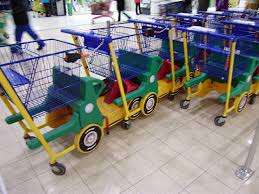 [Speaker Notes: OR KID ENTERTAINMENT FRIENDLY]
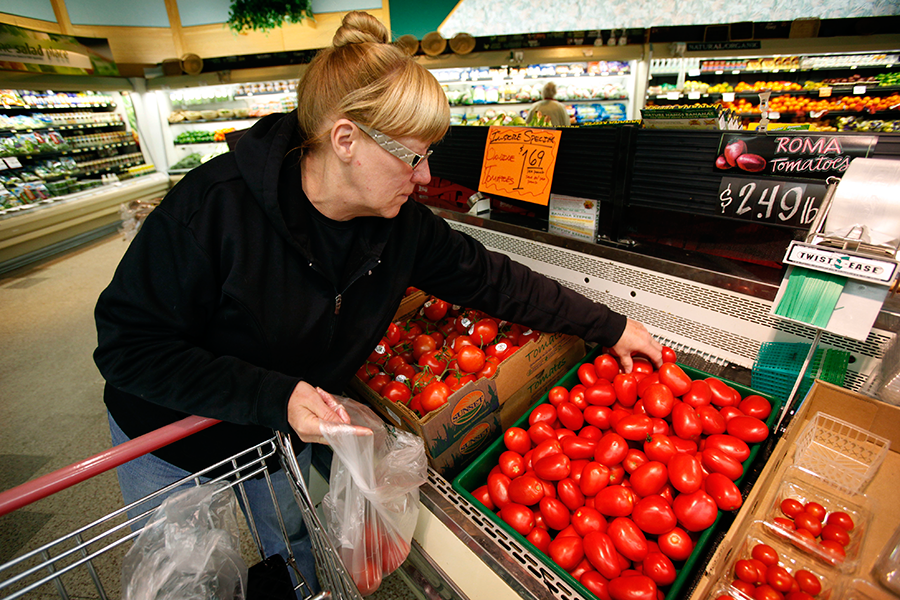 [Speaker Notes: INTERACT WITH LOTS OF PRODUCT DIRECTLY --]
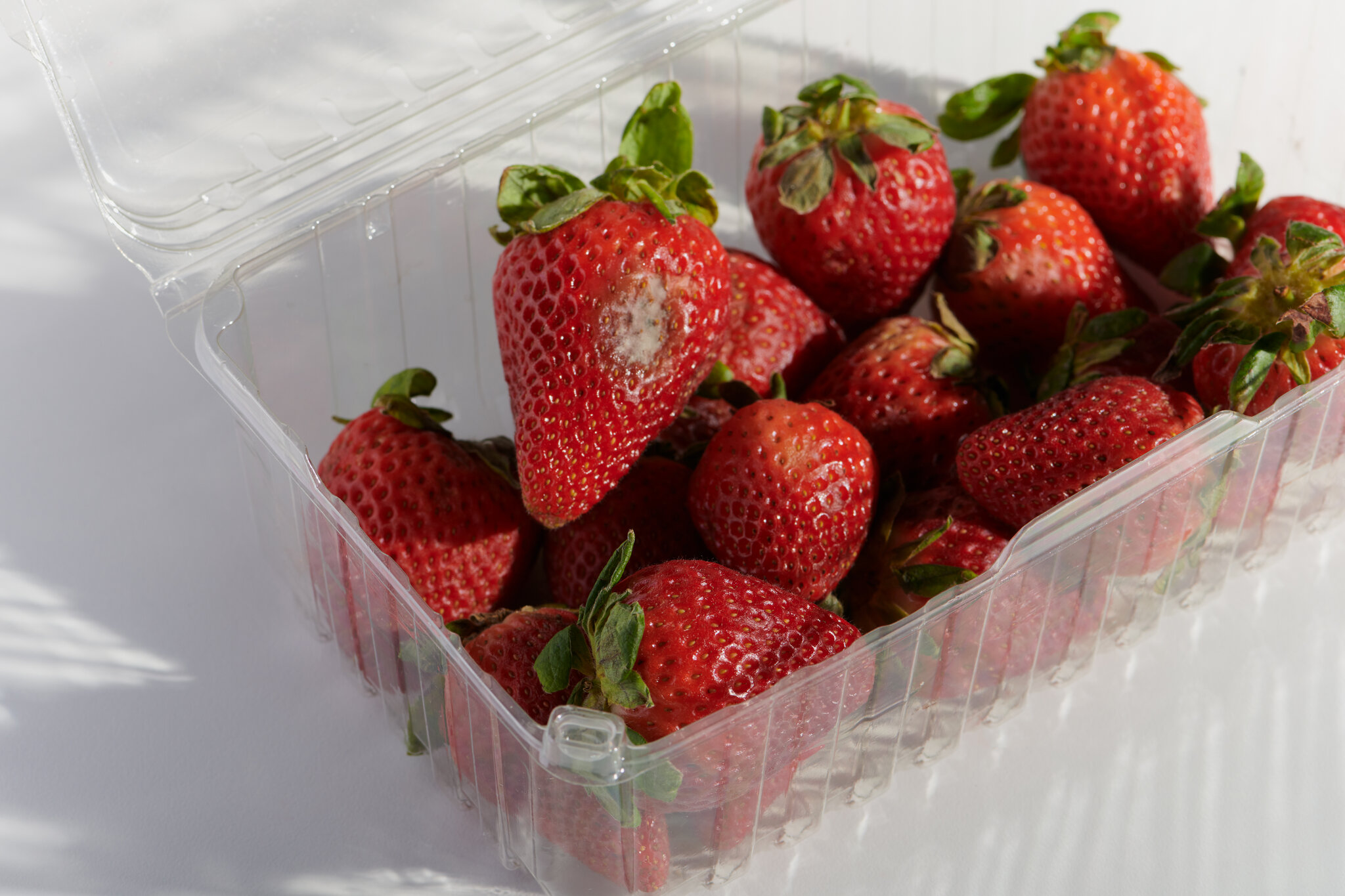 [Speaker Notes: AND THAT PRODUCT INTERACTS WITH ITSELF]
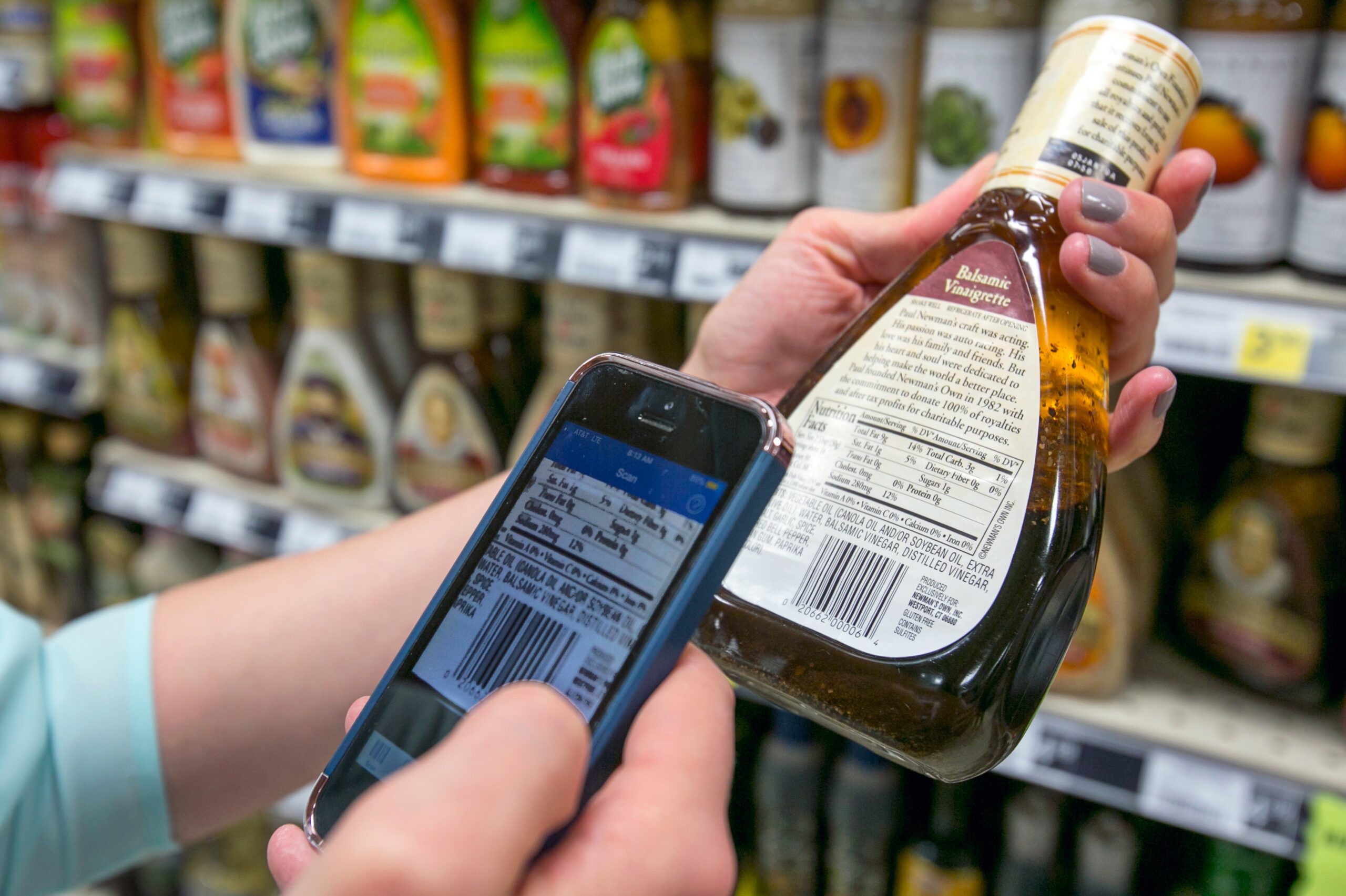 [Speaker Notes: BARCODES ALLOW ANOTHER LAYER OF INTERACTIVITY BEYOND STOCK CONTROL AND POS SYSTEMS]
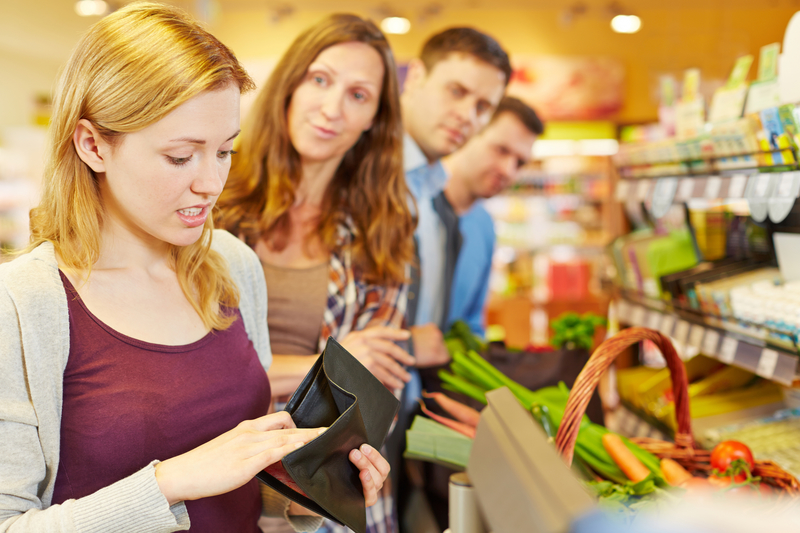 [Speaker Notes: CHECKOUTS – LINING UP FOR STUFF, HAVING NO CASH, CHECKING IDS, BAGGING]
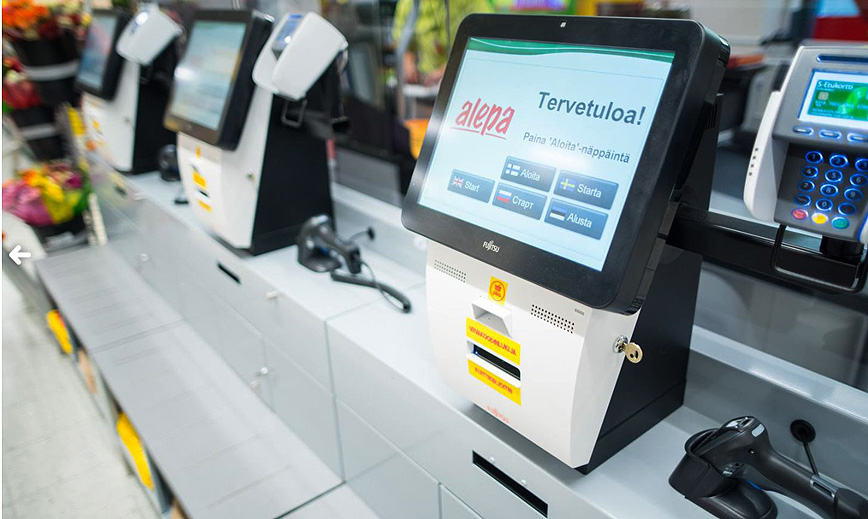 [Speaker Notes: SELF CHECKOUT HAVE APPEARED – NO CARTS ALLOWED AND LIMITED SPACE]
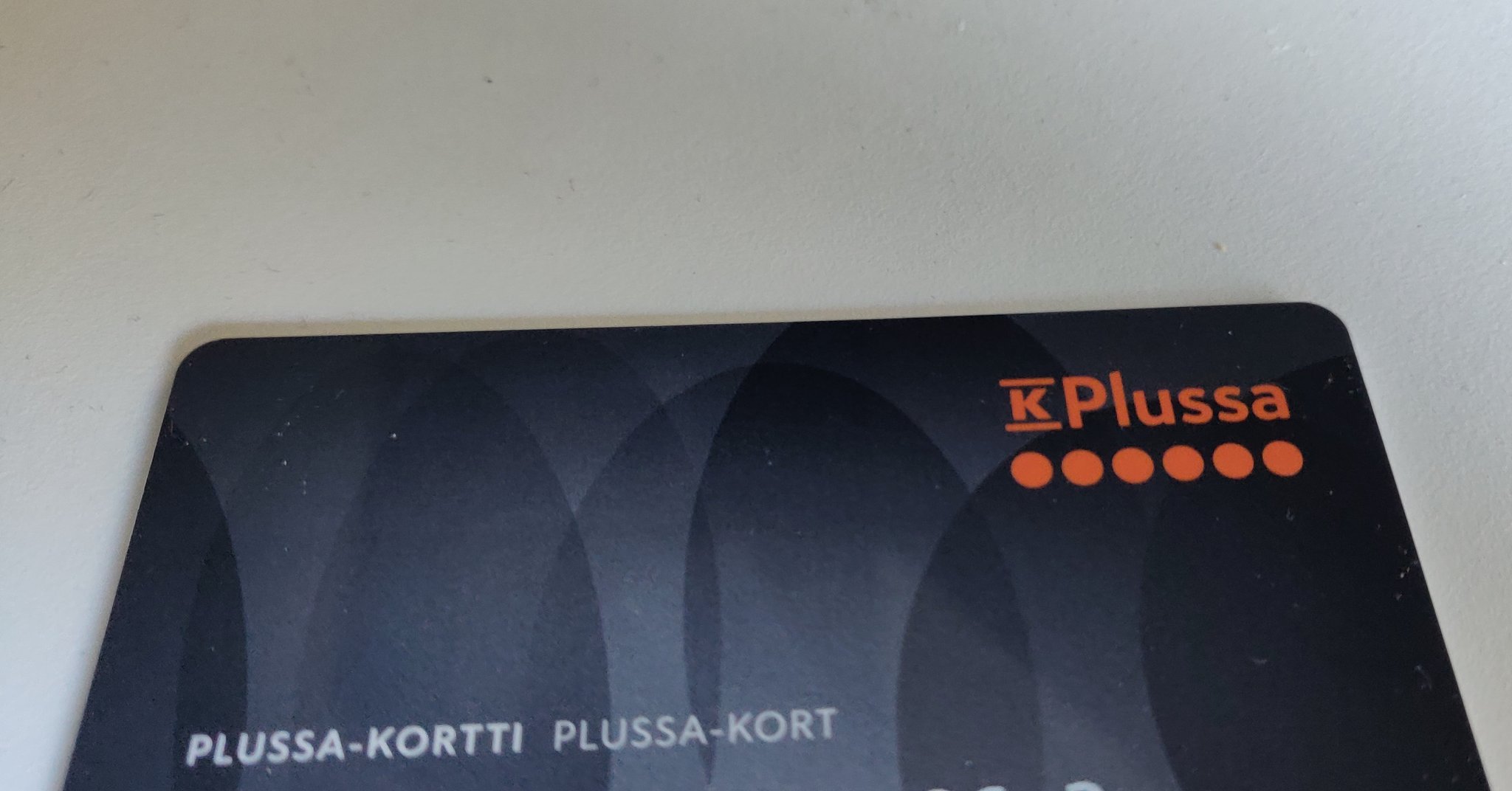 [Speaker Notes: AFFINITY CARDS HAVE MORE POTENTIAL THAN JUST COLLECTING POINTS, SAVING MONEY
THEY ARE KEY SOURCES OF DATA (WHICH MEANS …)]
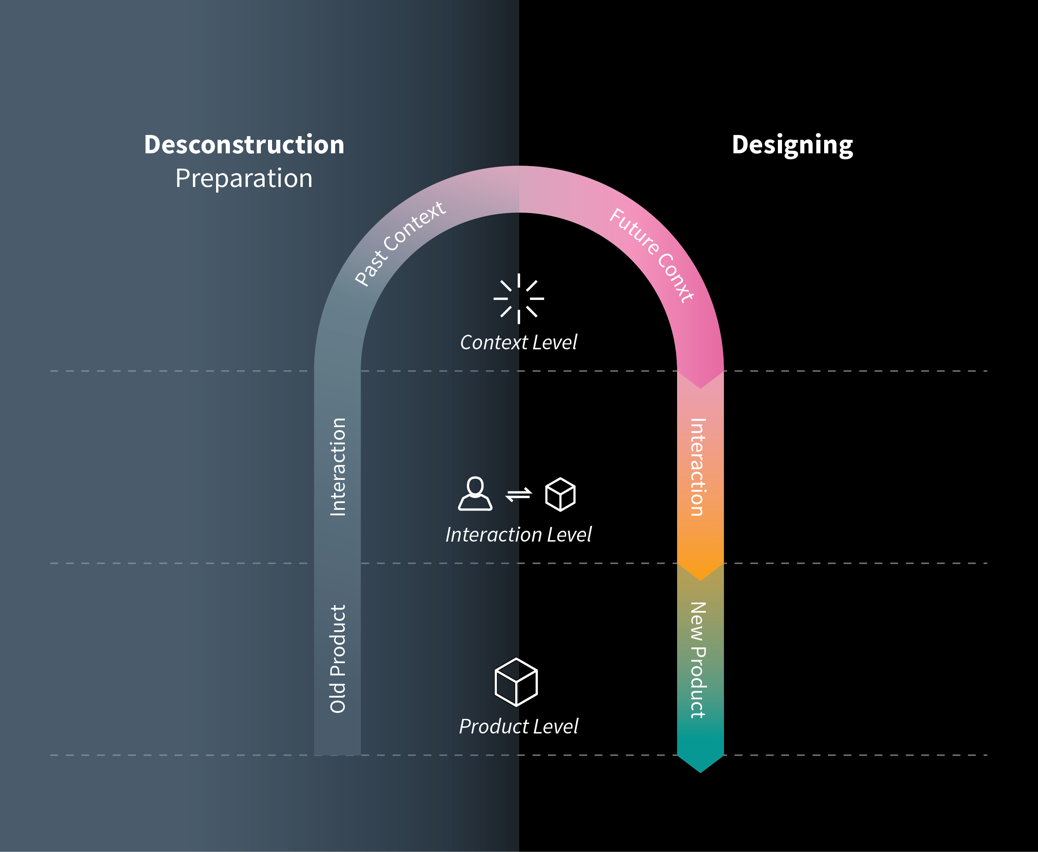 [Speaker Notes: OBSERVING AT THE MOMENT – WHAT FACTORS ARE AT PLAY TODAY IN GROCERY RETAIL]
factors


the building blocks of any context: the observations
of patterns in the world that are selected (by you)
as relevant to the established domain.
[Speaker Notes: OFTEN DEAL WITH WHAT PEOPLE NEED OR WANT …
INTERESTING AND COHERENT IN TERMS OF STRUCTURE]
principle


the (more or less) stable patterns in life, from
physical and biological to social and psychological;
they can be laws of nature and, most often, 
fundamental human concerns or patterns of
behaviour.
principles


Humans are generally neophobic (try before you buy)

Dietary requirements (3 squares a day)
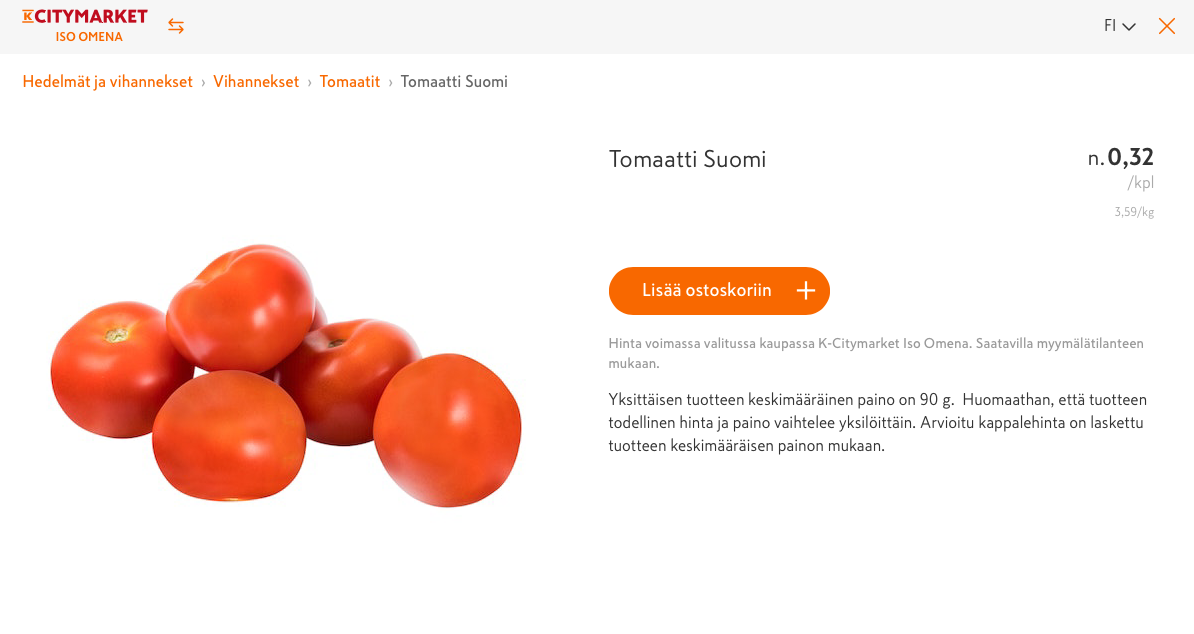 [Speaker Notes: I WANT TO PICK MY OWN FRUIT AND VEG – SQUEEZE AND SMELL IT]
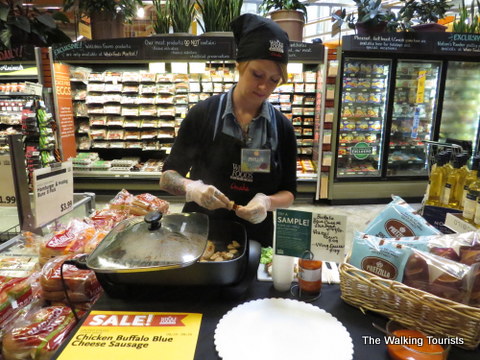 [Speaker Notes: WHOLE FOODS TOOK SAMPLING TO A WHOLE NEW LEVEL 
LIKE A POT LUCK SAMPLE DINNER CONCEPT]
states


phenomena that appear as fixed, but do not need
to be so in the long term. For example, the Western
value of “freedom of speech”
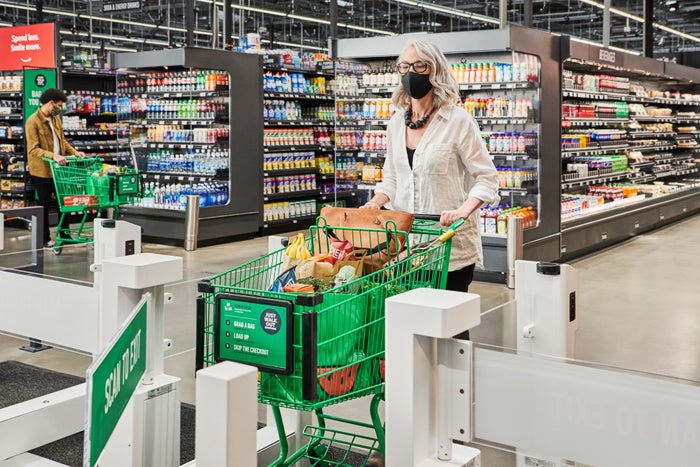 [Speaker Notes: PHYSICALITY TO GROCERY – BRICK AND MORTAR IS LIKELY HERE TO STAY
THINK FULFILLMENT CENTRE]
development


changing or unstable pattern in the environment or
in the concerns of people in general. Developments can
refer to technological, economic, societal, cultural,
environmental or political changes in the world around
us.
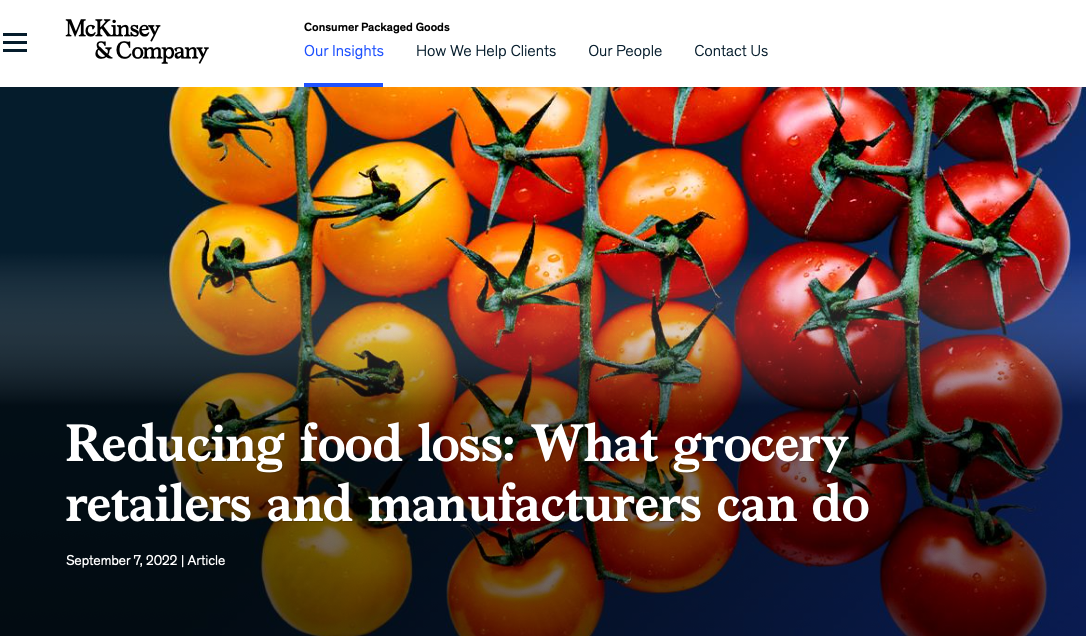 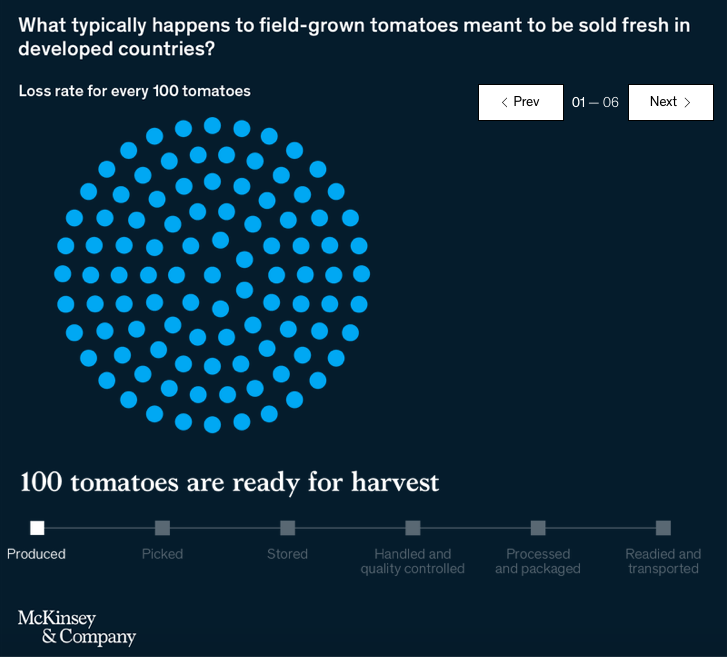 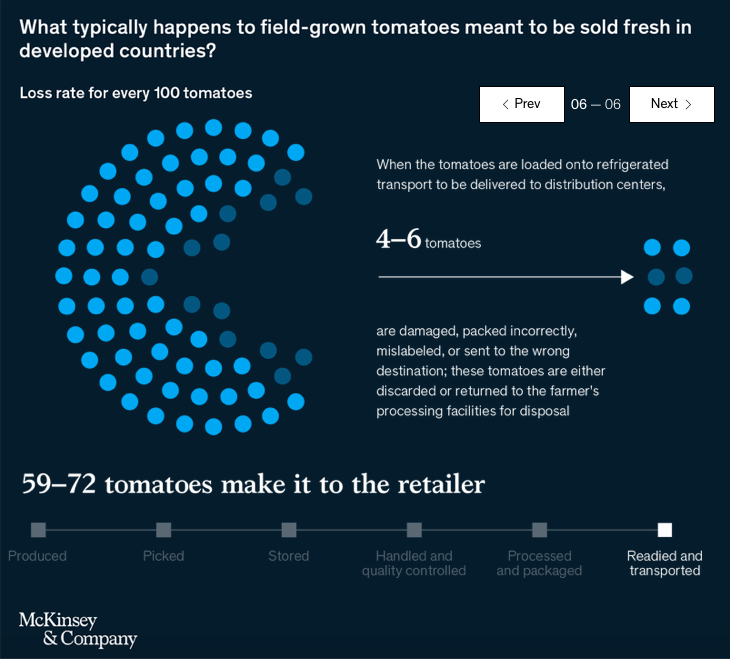 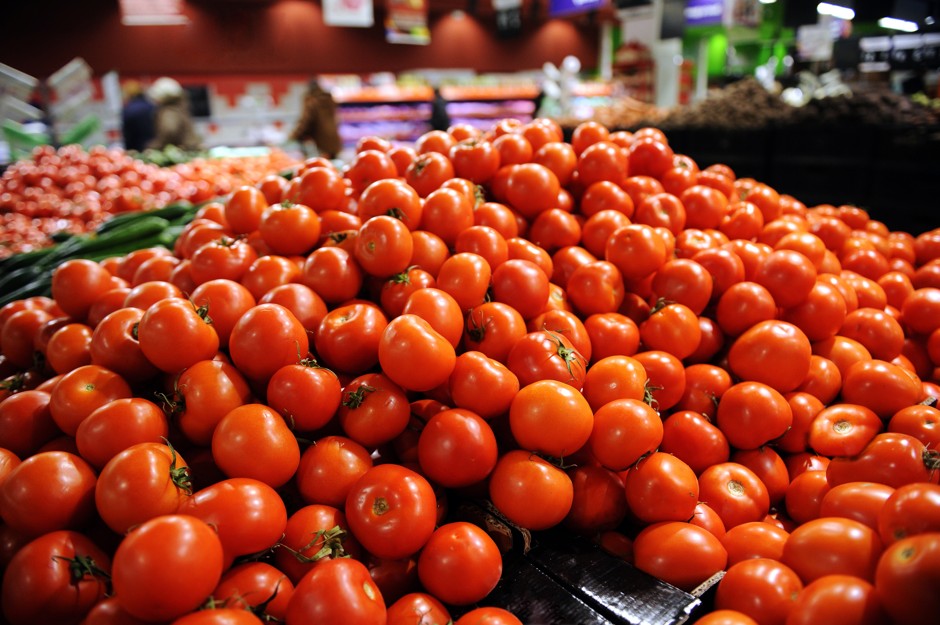 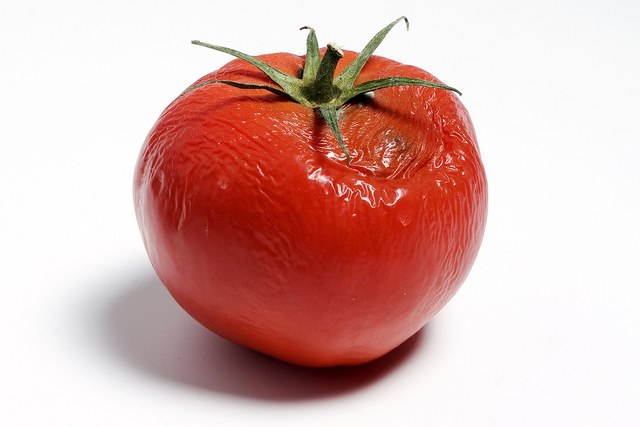 trend


reflections of developments in human behaviour.
when the economy goes down (development), people
spend less money on luxury goods (trend)
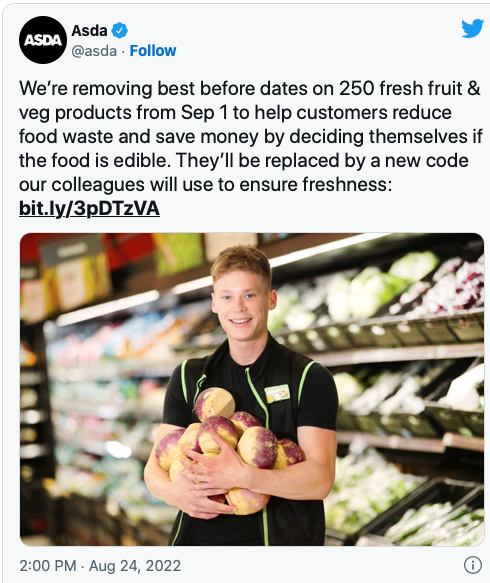 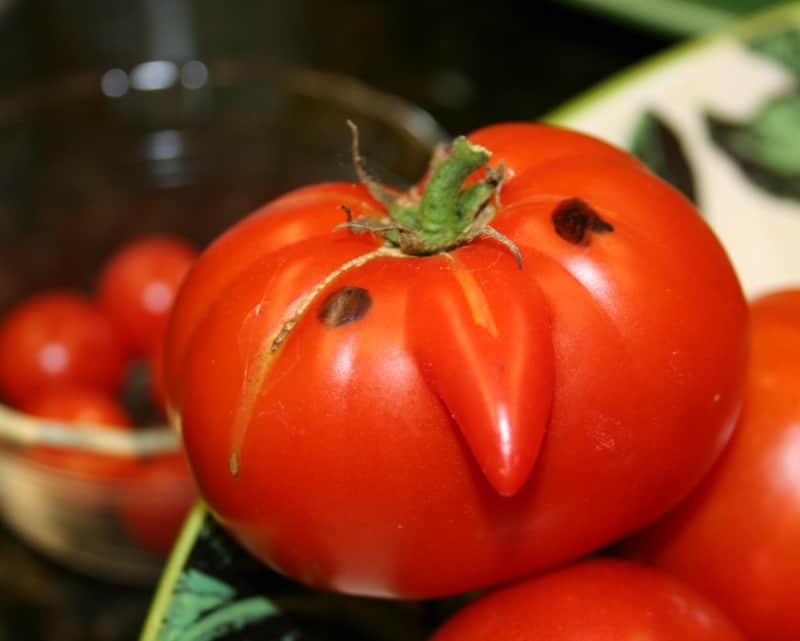 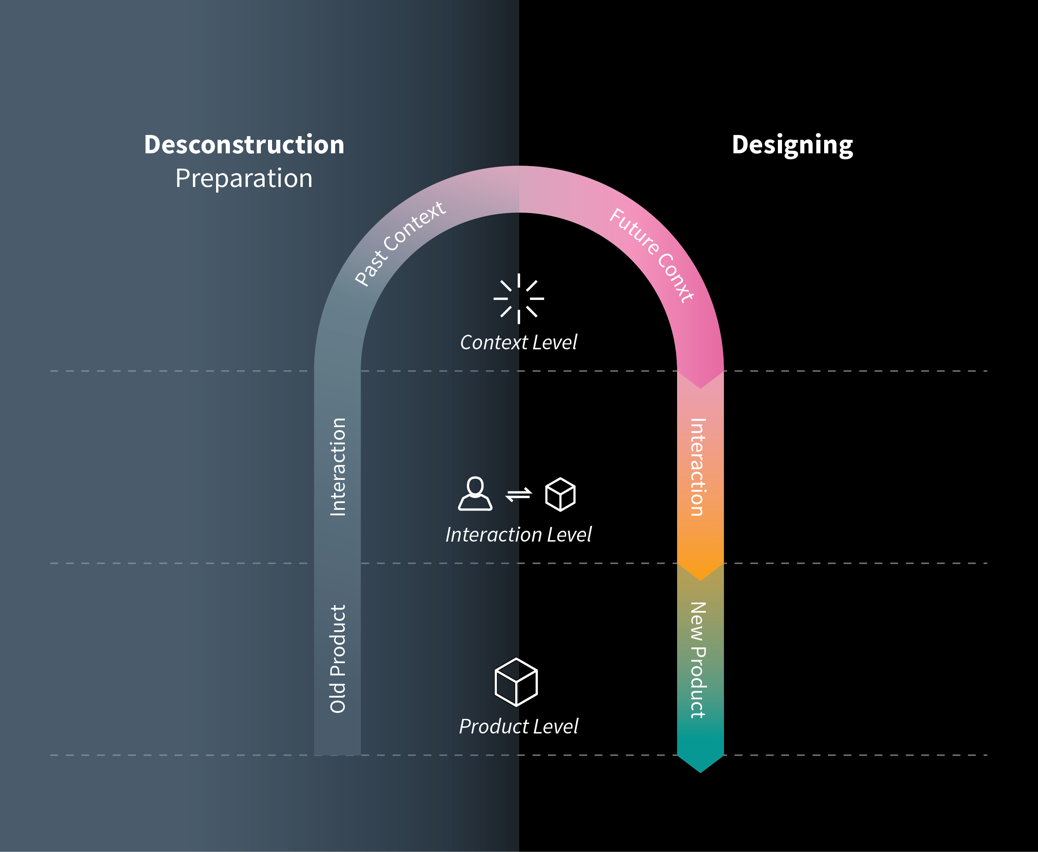 [Speaker Notes: HOW THESE FACTORS MIGHT PLAY OUT IN THE FUTURE IN THAT DOMAIN]
[Speaker Notes: A FUNNY REMINDER OF SOME OF THE STEREOTYPES THAT SOMETIMES CLOUD THINKING
AND WHAT I MIGHT CALL BEHAVIORAL CHALLENGES]
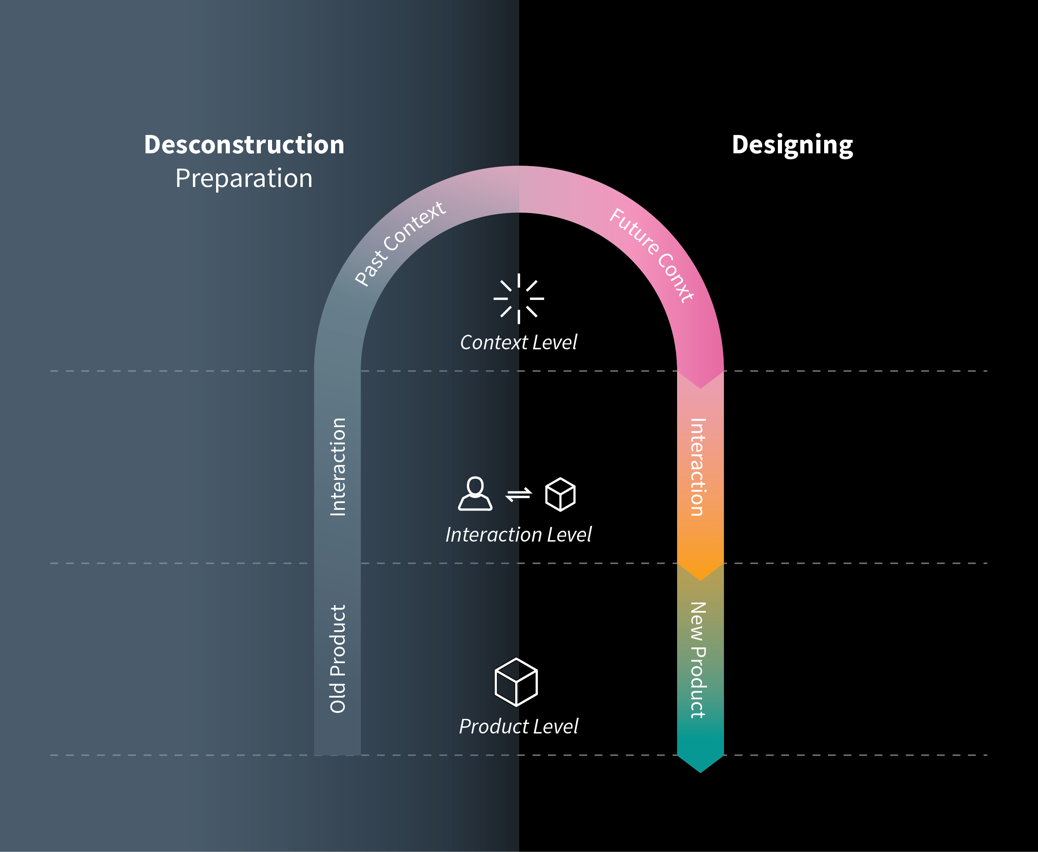 [Speaker Notes: OBSERVING AT THE MOMENT – WHAT FACTORS ARE AT PLAY TODAY IN YOUR DOMAIN]
factors


the building blocks of any context: the observations
of patterns in the world that are selected (by you)
as relevant to the established domain.
[Speaker Notes: WHAT PEOPLE NEED OR WANT …
INTERESTING AND COHERENT IN TERMS OF STRUCTURE]
domains
Phenomenon – a fact or situation that is observed 
    to exist or happen but whose cause or explanation 
    is in question (climate change, aging population)
Problems – situations, questions or things that 
    cause difficulty, stress or doubt (extreme weather,
    retirement)
Areas of life – sustainability (healthy living, 
    financial security)
[Speaker Notes: THE FOCUS OF YOUR GROUP ASSIGNMENT]
domain choice
pick one that is of interest to you and ask why
      is it so interesting? 
many domains are saturated with solutions
conformity and rules underpinning many 
     products today are well past their “sell by date”
forward vision not problem solving in present
trust your intuition but seek out justifaction
[Speaker Notes: THE FOCUS OF YOUR GROUP ASSIGNMENT]
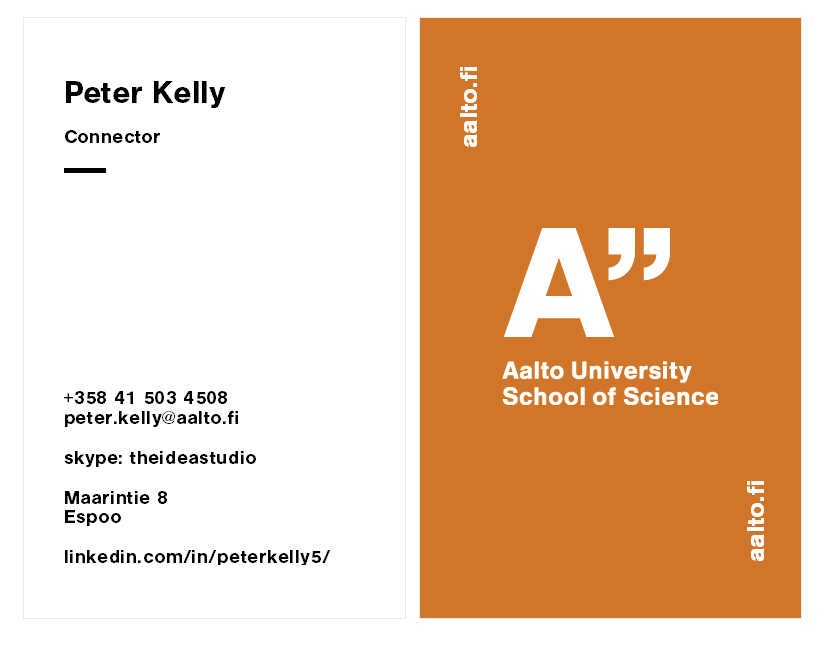